Entrenamiento en pruebas objetivas
Evaluación de Impacto Ambiental
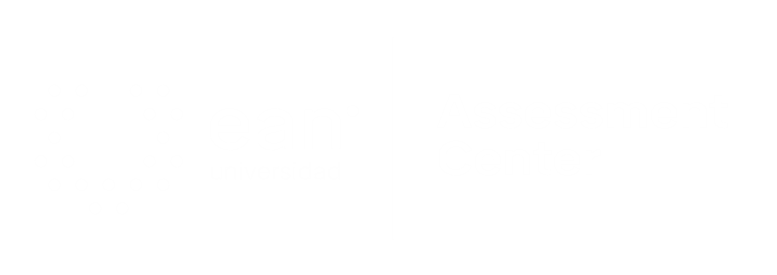 Apreciados docente y estudiantes
El siguiente entrenamiento está diseñado para que puedan familiarizarse con la estructura y funcionamiento de las pruebas objetivas. Con este documento ustedes tendrán la posibilidad de conocer en detalle los principales componentes de los ítems que conforman la prueba objetiva.

Este entrenamiento ha sido construido con información equivalente a la que se encuentra en las pruebas reales, por lo que se espera que los estudiantes obtengan herramientas esenciales para su apropiado desempeño en las pruebas.

¡Bienvenidos!
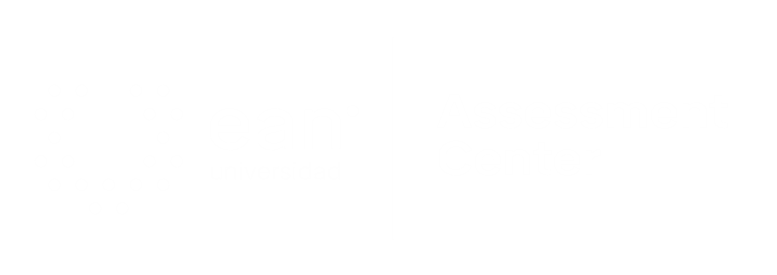 [Speaker Notes: #233 pocion 4]
Comencemos…
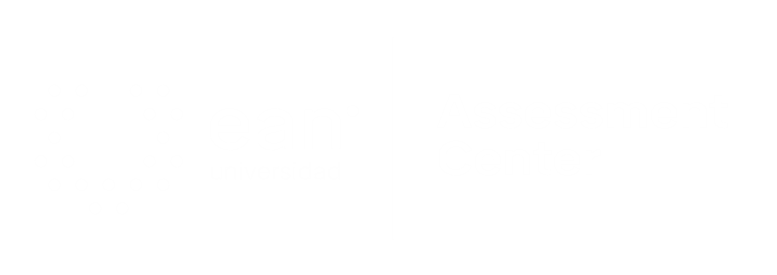 1. Caso o situación problémica
Muchos profesionales consideran que los Estudios de Impacto Ambiental son solamente un requisito para la obtención de las licencias ambientales y permisos de operación de los grandes proyectos que ocasionan altos impactos ambientales negativos. Sin embargo, los buenos profesionales no concuerdan con esta visión y prefieren invertir un mayor tiempo en la organización de los estudios de impacto ambiental porque consideran que esta herramienta permite prevenir inconvenientes en horizonte futuro del proyecto.
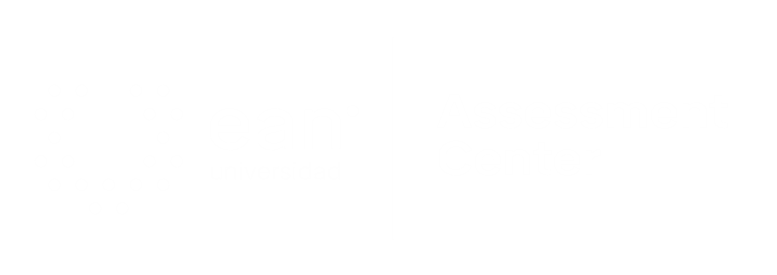 Enunciado
¿Cómo deben entonces percibir los buenos profesionales a los estudios de impacto ambiental en su totalidad?
Opciones de respuesta
a. Como una herramienta de planeación y toma de decisiones.
b. Como una herramienta de prevención de conflictos de intereses.
c. Como una herramienta de participación de los grupos de interés.
d. Como una herramienta para la obtención de licencias ambientales.
a
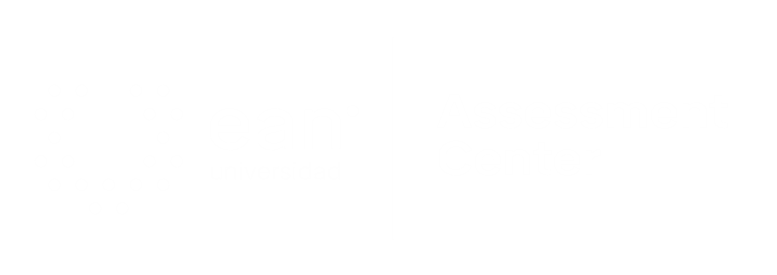 2. Caso o situación problémica
Usted ha sido contratado como ingeniero de medio ambiente en una empresa que se dedica a la extracción de petróleo crudo. Como primera tarea, la empresa le ha asignado la labor de identificar la mejor forma para tratar los residuos peligrosos, es decir aquellos productos que se contaminan con lodos de crudo.
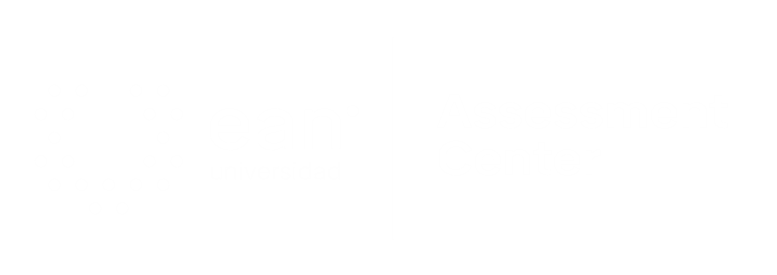 Enunciado
¿Cuál considera usted es la mejor forma para tratar esos residuos peligrosos?
Opciones de respuesta
a. Contratando un gestor autorizado para que se encargue de tratar los residuos peligrosos
b. Adecuando un sector para realizar la biorremediación de los lodos de crudo
c. Incinerando de forma controlada los lodos de crudo
d. Caracterizando los lodos y haciendo un análisis de alternativas posibles.
d
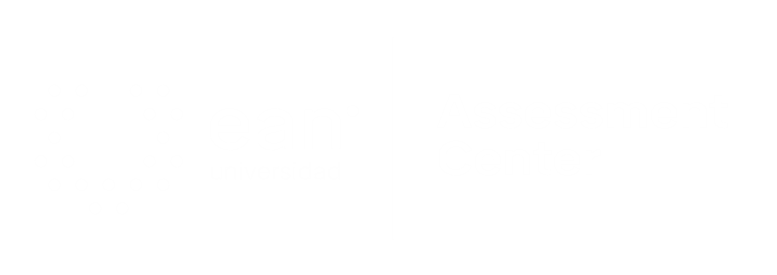 3. Caso o situación problémica
Usted ha sido contratado como ingeniero de medio ambiente en una empresa que se dedica a la extracción de petróleo crudo. Como primera tarea, la empresa le ha asignado la labor de identificar la mejor forma para tratar las aguas residuales, es decir aquellas aguas de proceso que se contaminan con crudo.
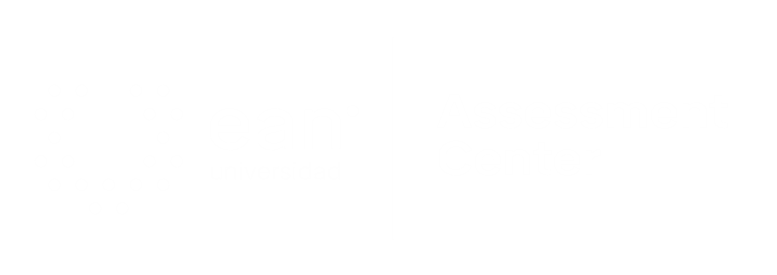 Enunciado
¿Cuál considera usted es la mejor forma para tratar las aguas residuales?
Opciones de respuesta
a. Con la construcción de una trampa de grasas para separar el agua de las grasas presentes.
b. Con la construcción de una planta de tratamiento de aguas residuales industriales.
c. Con la construcción de un sistema de tratamiento por evaporación para separar el agua del crudo.
d. Caracterizando las aguas residuales y haciendo un análisis de alternativas posibles
d
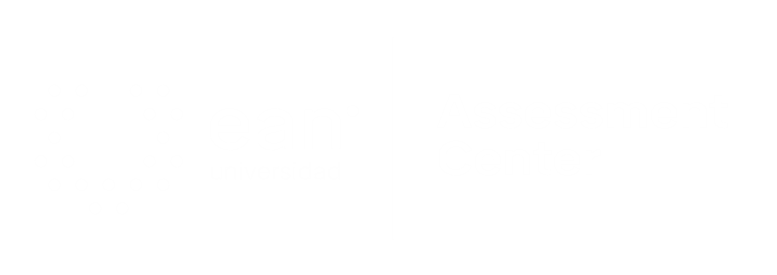 4. Caso o situación problémica
Usted ha sido contratado como ingeniero de medio ambiente en una empresa que se dedica a la extracción de petróleo crudo. Como primera tarea, la empresa le ha asignado la labor de identificar la mejor forma para reducir las emisiones atmosféricas producto de quema de gas en la Tea del pozo estratigráfico.
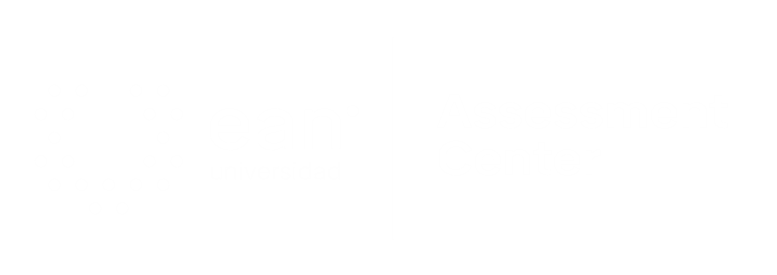 Enunciado
¿Cuál considera usted es la mejor forma para tratar esas emisiones atmosféricas?
Opciones de respuesta
a. Revisando con el director de producción del pozo las condiciones de operación de la tea para optimizarla
b. Solicitando la eliminación de la tea y aprovechando el gas del pozo en otras actividades industriales
c. No existe forma de reducir esas emisiones atmosféricas
d. Construyendo una torre lavadora de gases en la tea para tratar las emisiones.
a
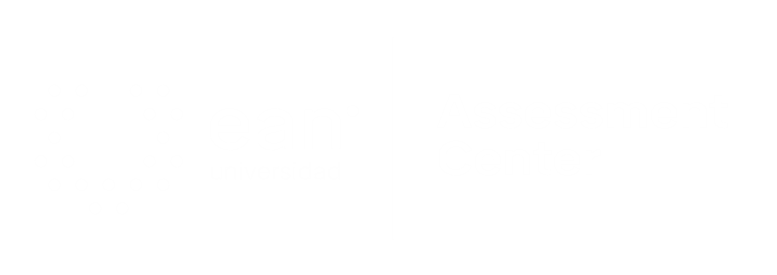 5. Caso o situación problémica
Usted ha sido contratado como ingeniero de medio ambiente en una empresa que se dedica a la extracción de petróleo crudo. Como primera tarea, la empresa le ha asignado la labor de identificar la mejor forma para reducir la taza de accidentes laborales en el pozo de producción.
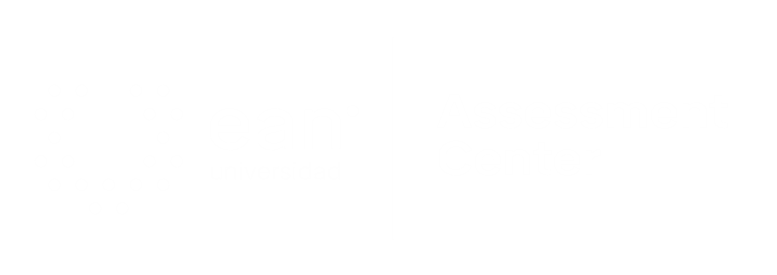 Enunciado
¿Cuál considera usted es la mejor forma para reducir los accidentes laborales?
Opciones de respuesta
a. Mejorando las remuneraciones laborales de los trabajadores.
b. Analizando las causas de los accidentes e implementando medidas de prevención y control.
c. Disminuyendo las horas laborables de los trabajadores.
d. Aumentando el número de horas de capacitación de los trabajadores en temas de seguridad.
b
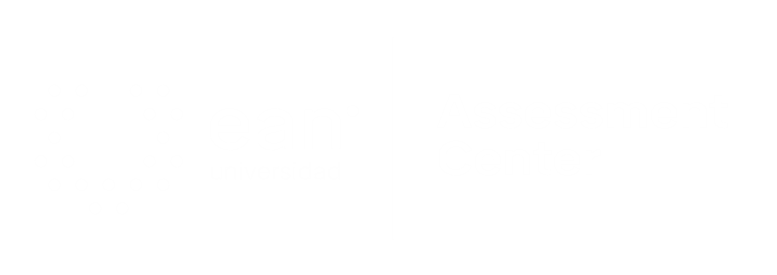 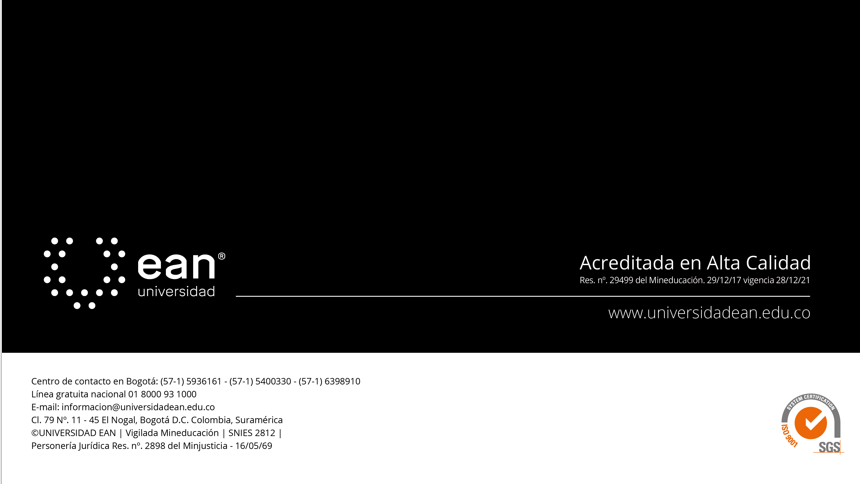